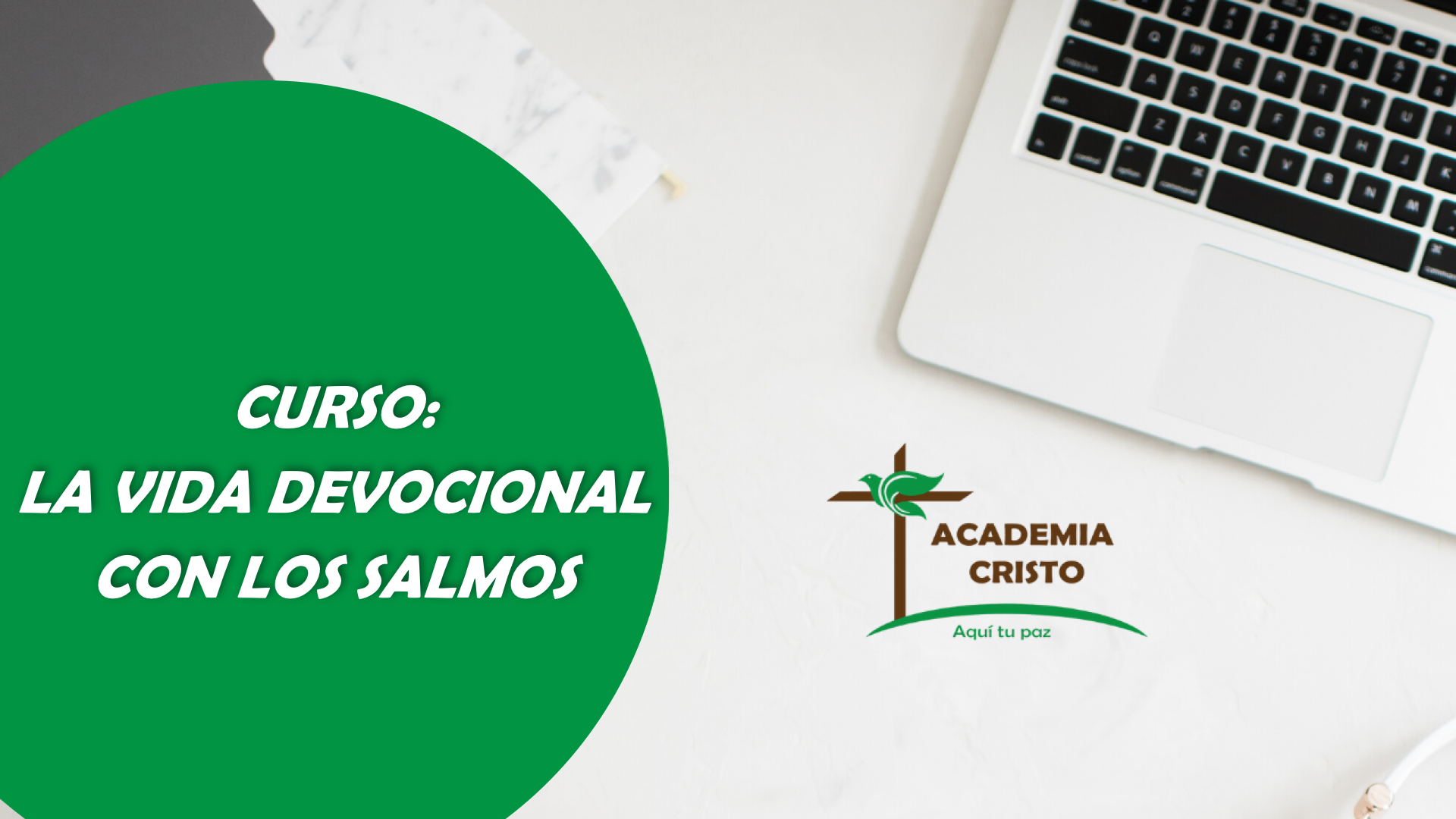 La Vida devocional con los Salmos:
Cómo preparer un mensaje Devocional
Lección 7
BIENVENIDOS
Introducción
Presentación – 10 minutos
Soy
Vivo en
Mi nombre es
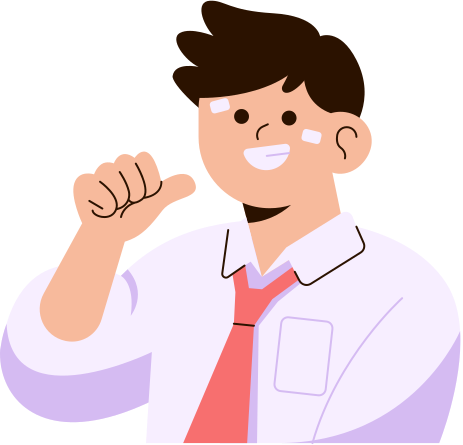 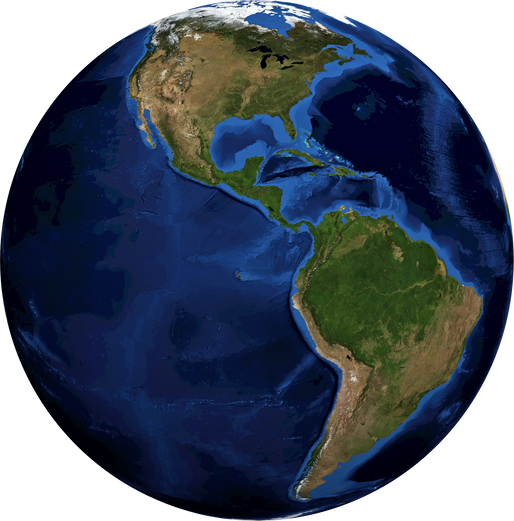 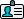 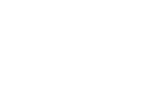 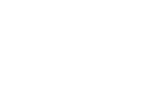 ORACIÓN
Querido Padre Celestial: Gracias por capacitarnos mediante tu Santa Palabra, dirigirnos a través de ella para crecer en conocimiento de Ti y de Tu voluntad, para poder anunciar tu evangelio a todas las personas que podamos, perdona cuando fallamos al compartir tu Palabra, y sigue dándonos el gozo de la salvación ganada por tu Hijo Jesucristo. En su nombre te lo pedimos. Amén
SESIÓN EXITOSA
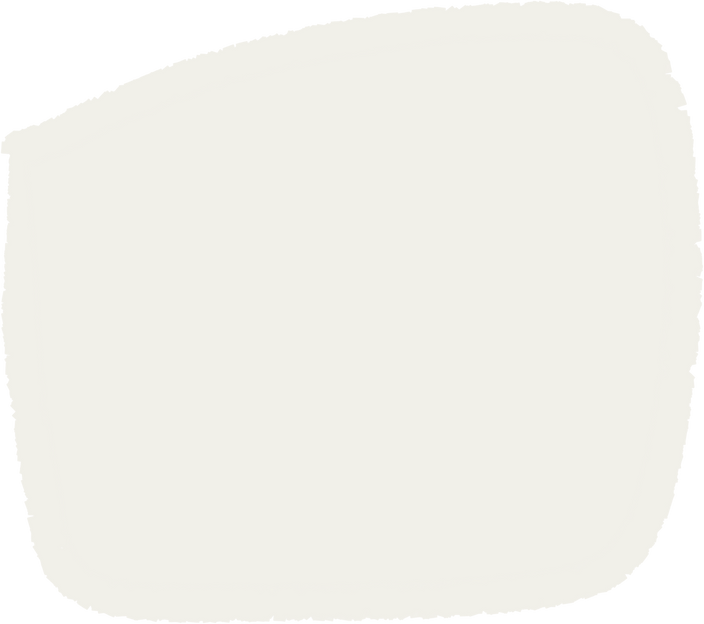 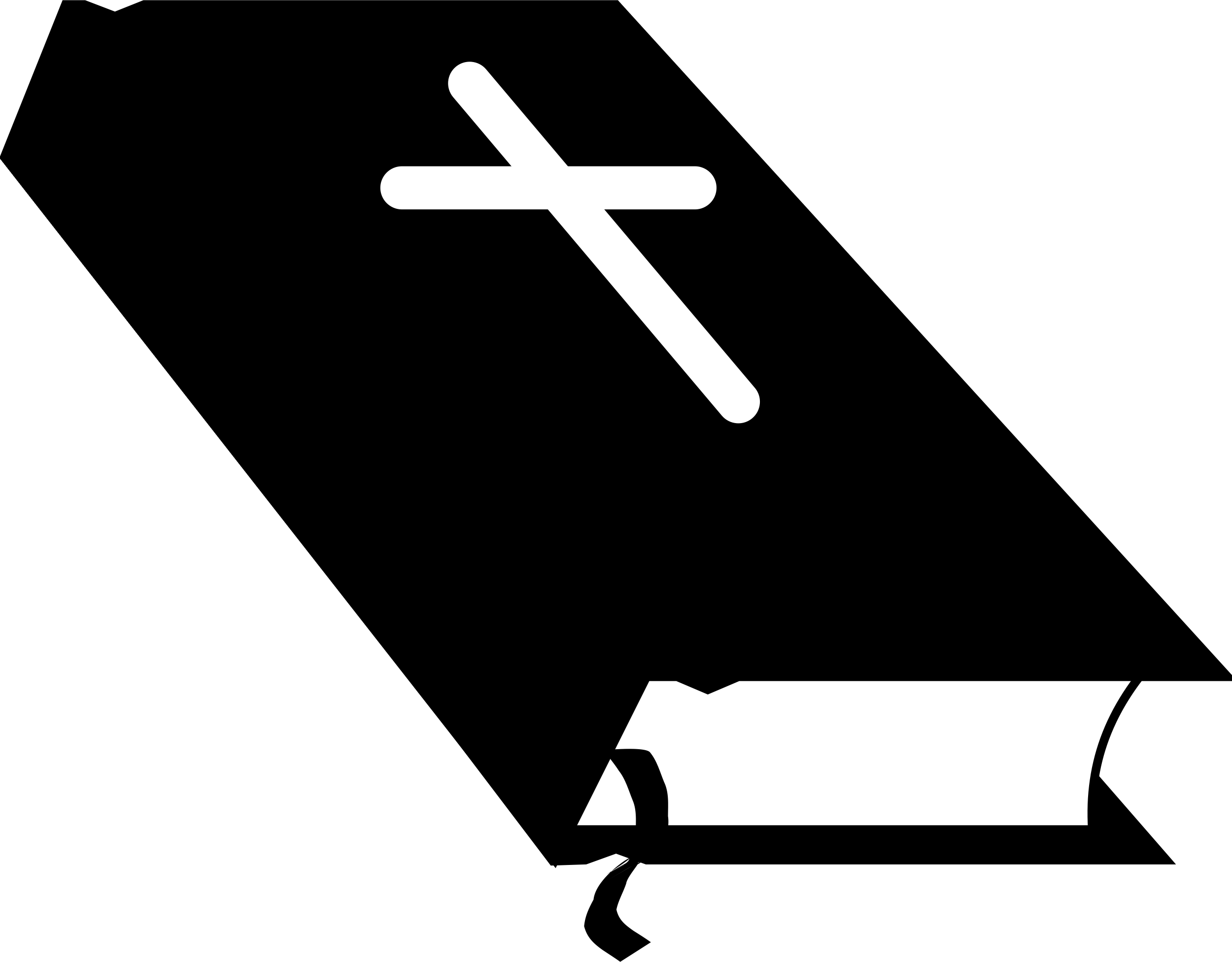 Venir preparado.
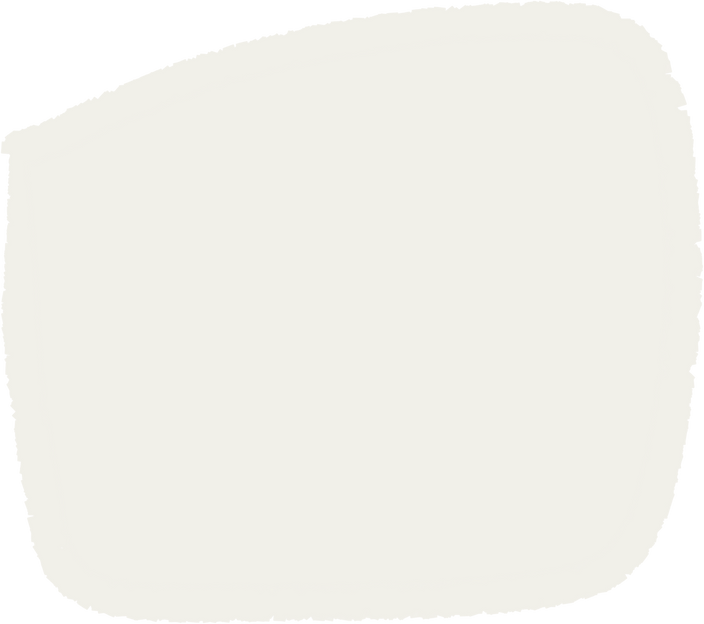 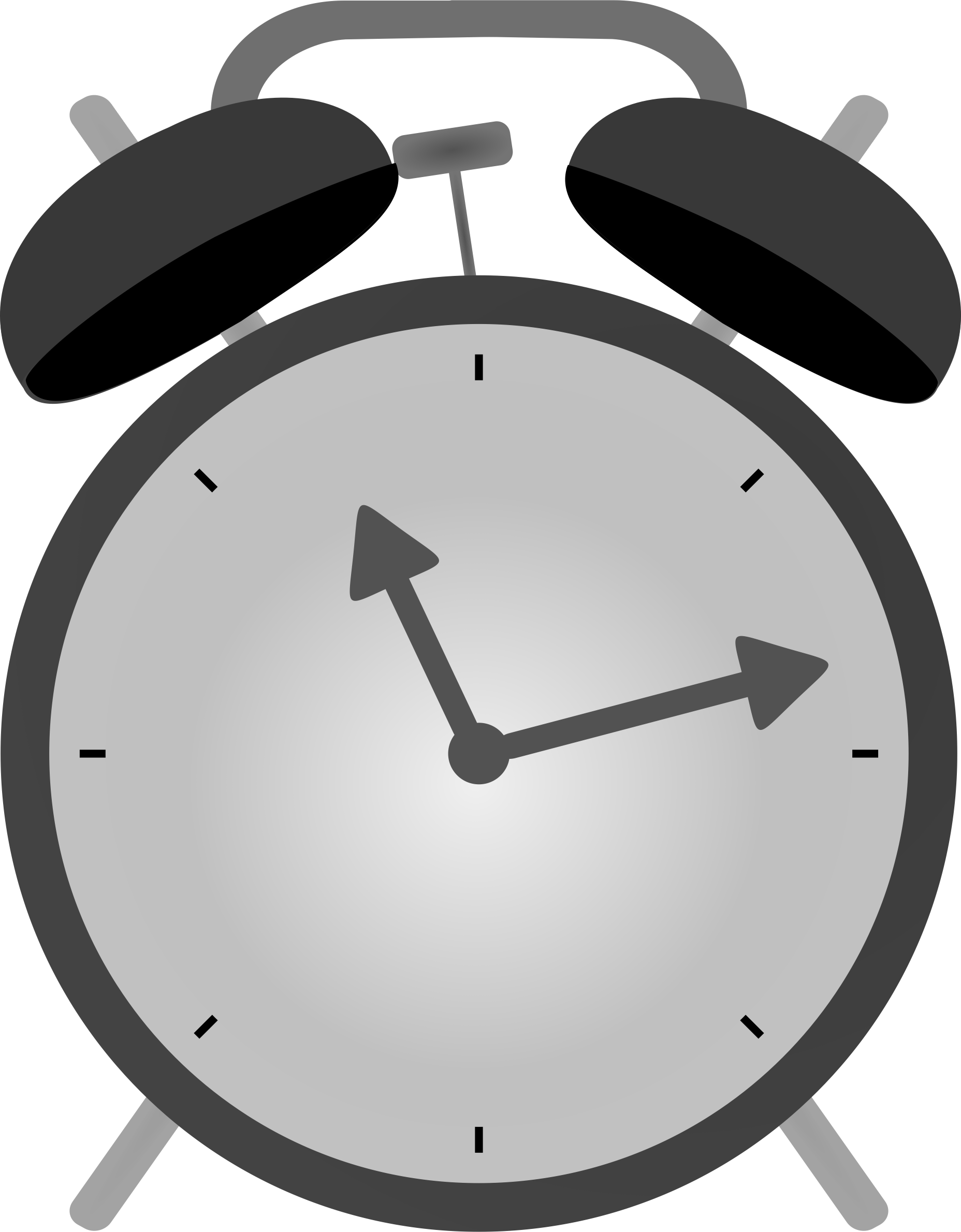 Puntualidad y respeto por el tiempo.
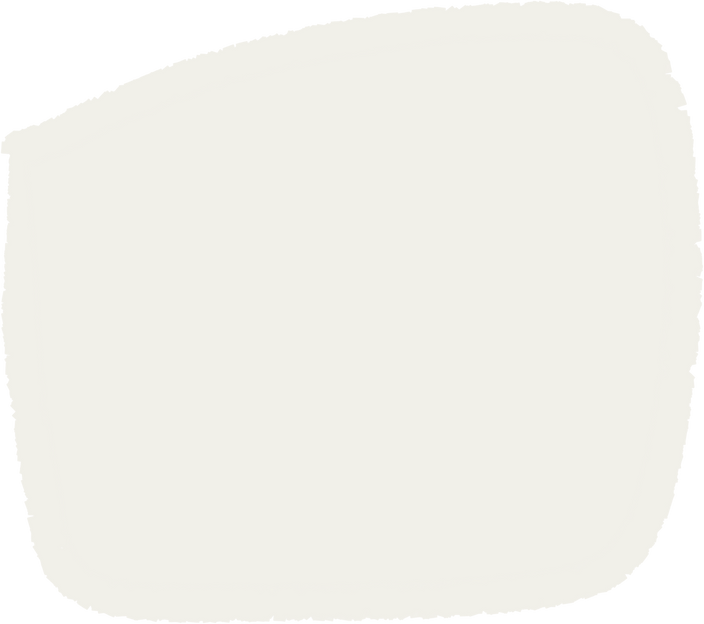 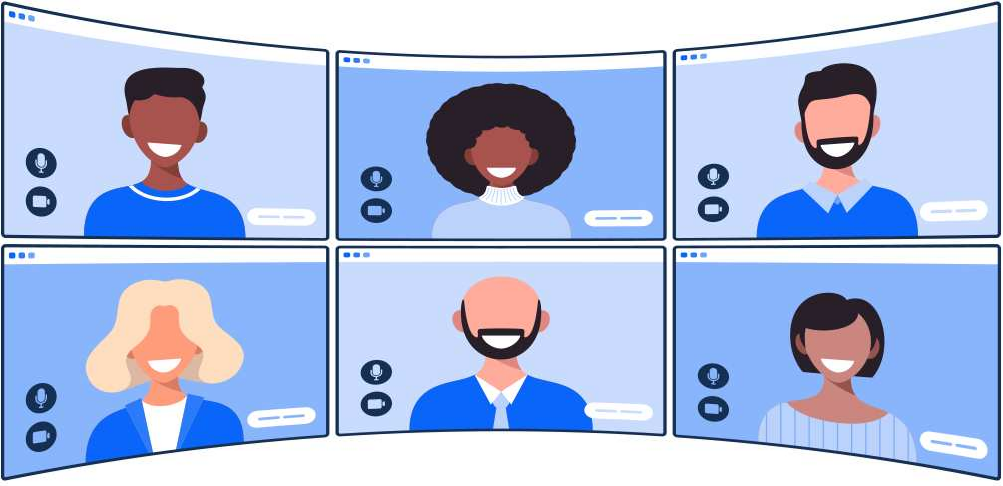 Escuchar y esperar su turno para hablar.
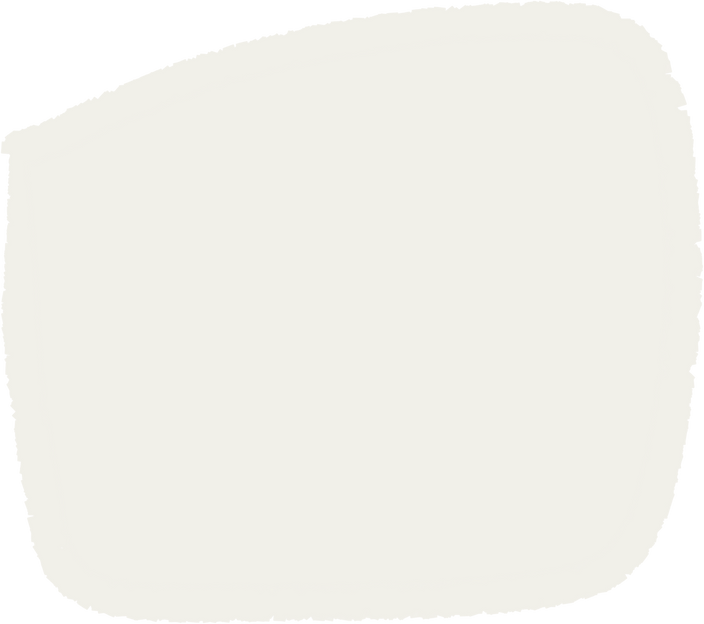 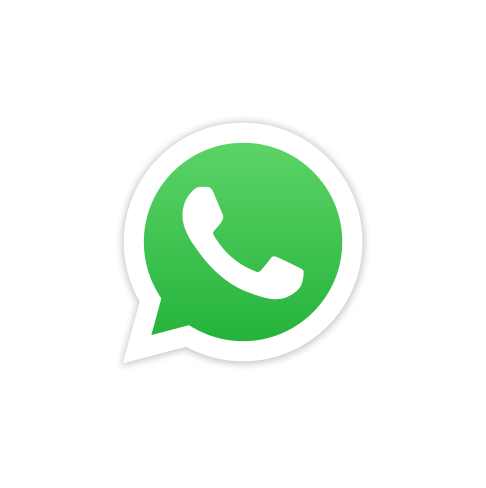 Buen uso del chat.
REPASO
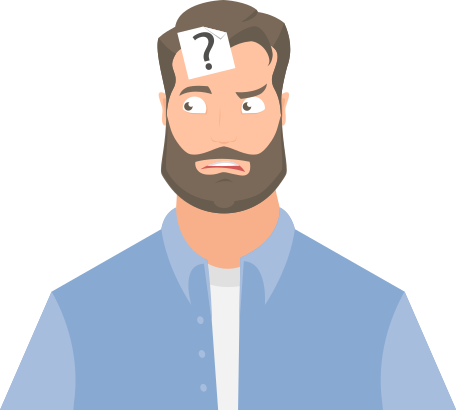 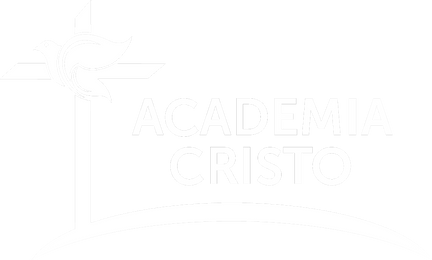 10 A 15 Minutos
REPASO
¿Qué es lo que le gustó del primer mensaje? 

¿Qué es lo que no le pareció?
REPASO
¿Qué es lo que le gustó del segundo mensaje? 

¿Qué es lo que no le pareció?
LISTA DE VERIFICACIÓN PARA APROBAR EL CURSO
Participé en la lectura diaria de los salmos.

Ya tengo mi directorio inicial para indicar qué texto compartir en cada ocasión.

Formé mi plan para mi vida devocional en lo personal, y lo hable con mi consejero. 

Hablé con mi familia acerca de estar en la palabra juntos y tenemos el primer paso hacia ello. 

Preparé (por escrito, por audio o por video) una devoción final basada en un salmo, utilizando el formato que aprendimos y lo entregue al profesor.
LECCIÓN 7
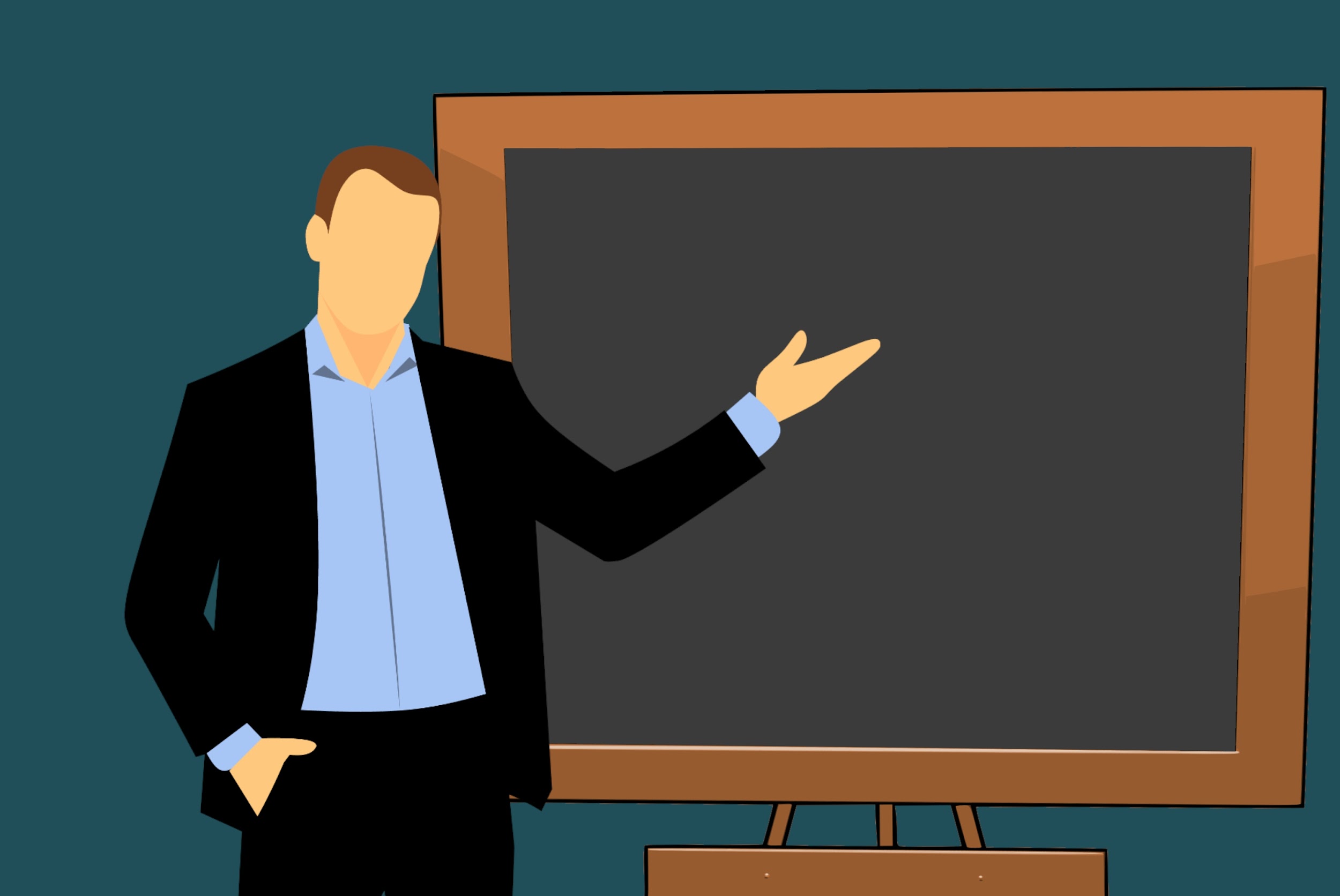 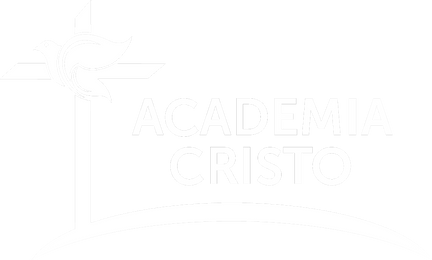 20 Minutos
Un metodo sencillo para formar un mensaje devocional
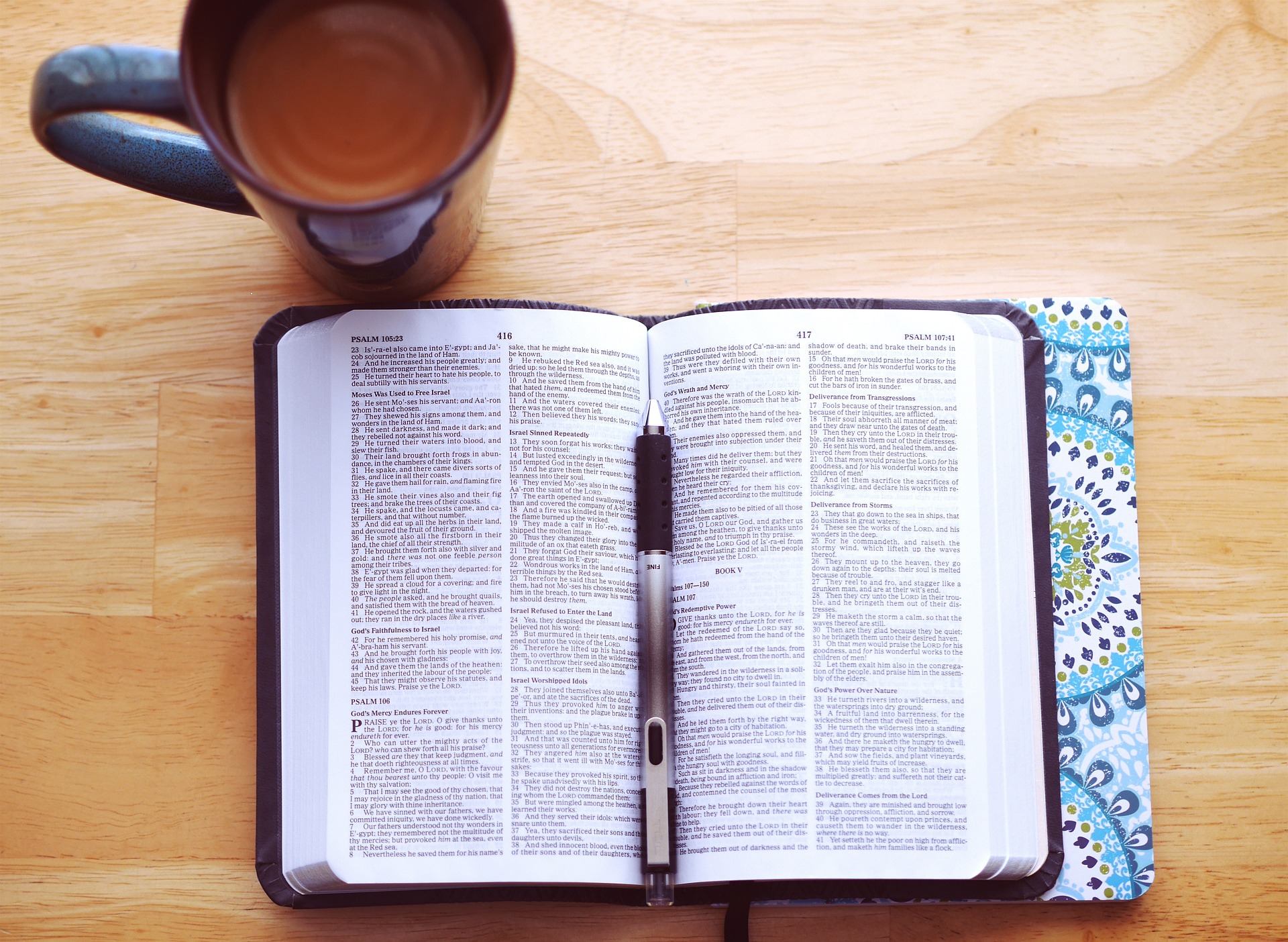 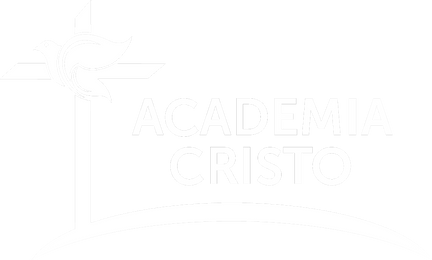 Metodo Sencillo
Considerar la ocasión y los oyentes

Elegir el texto o tema apropiado

Leerlo detenidamente un par de veces

Buscar una introducción, algo llamativo (CAPTAR)

Al momento de estar dando el mensaje leer el texto o pedir a alguien que lo lea.
Metodo Sencillo
Utilizar las preguntas de CONSOLIDAR
¿De qué trata? 
¿Qué pecado me lleva a confesar esta lectura? 
¿Dónde veo el amor de Dios en esta lectura y en mi vida? 
¿Qué frutos, que buenas obras quiero que Dios obre en mi vida?
Finalizar con una oración
Dinámica grupal
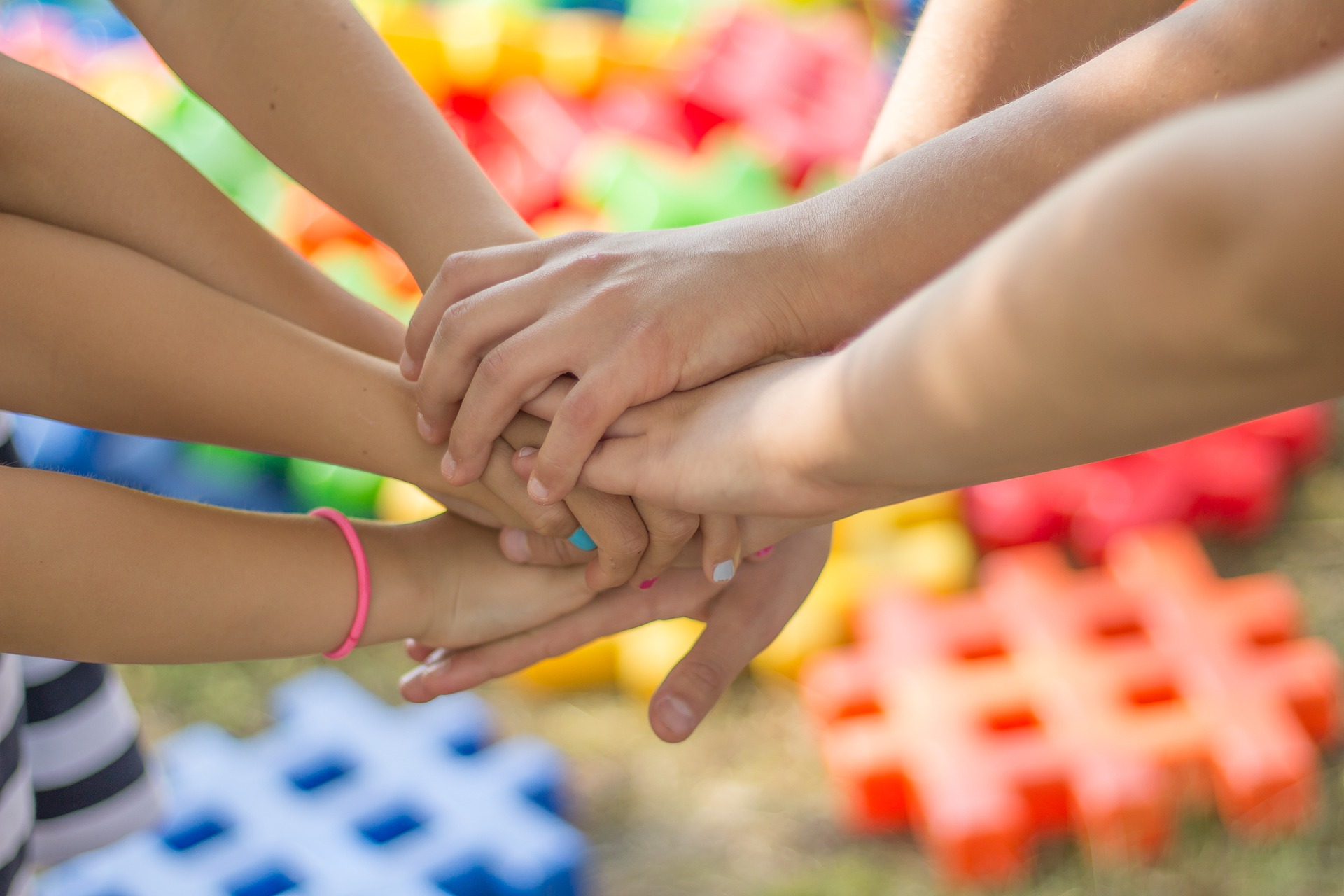 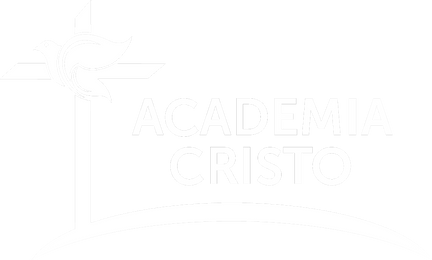 Dinámica Grupal
En equipos, busquen una lectura bíblica, una introducción y un breve mensaje 

Al finalizar, cada grupo designará un representante que leerá el mensaje terminado.
Algunos ejemplos
Una persona con enfermedad grave. Salmo 6:2, 34:19
El cumpleaños de un familiar. Salmo 90:12, 65:11
Crisis económica. Salmo 91:1-4, Mateo 6:31-32.
Muerte de un ser querido. Salmo 46:1, 27:1-2
ORACIÓN
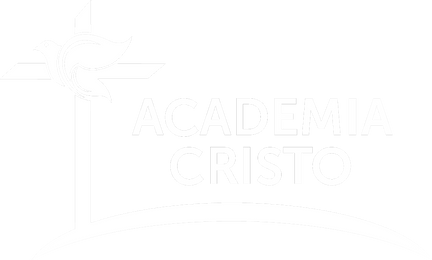 TAREA
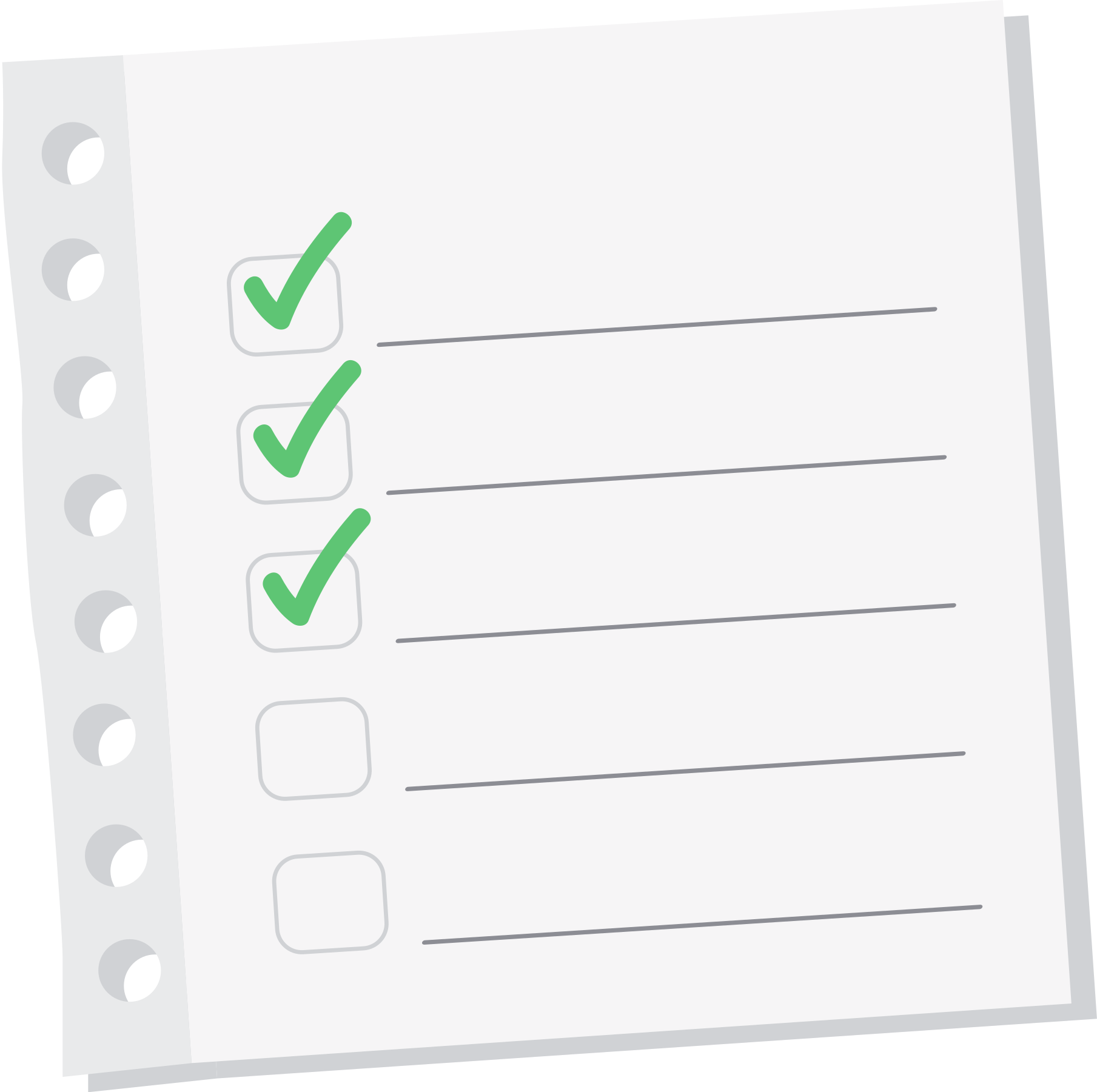 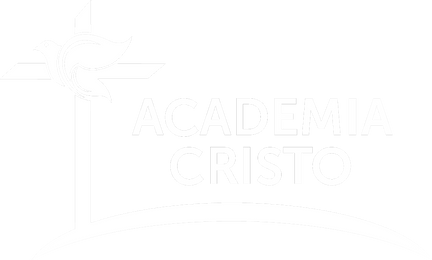 DESPEDIDA
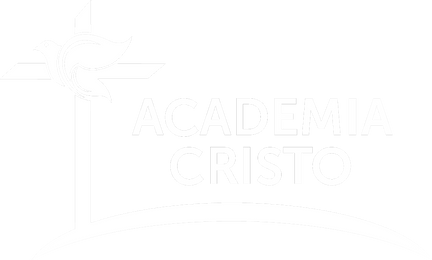 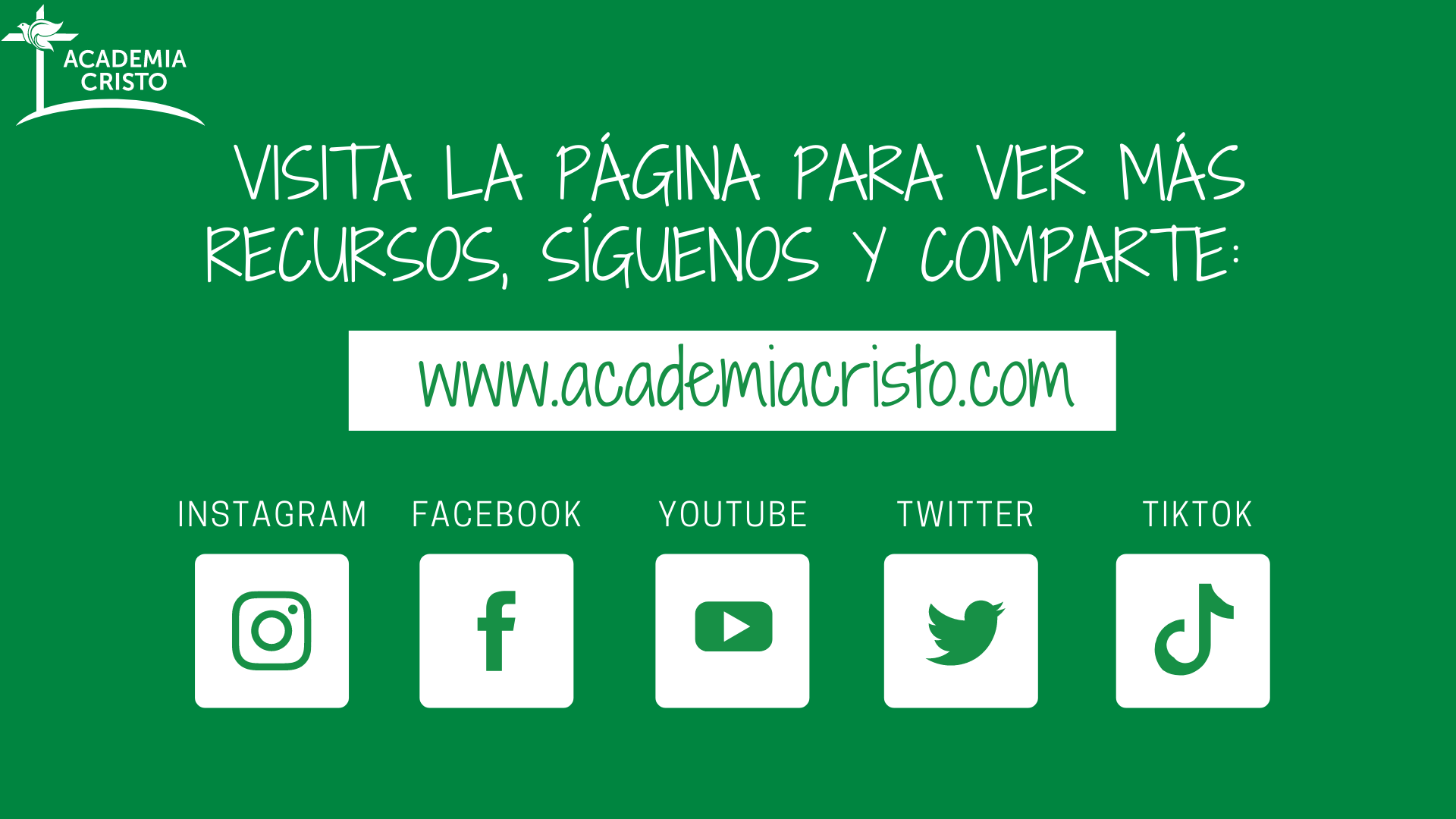